cells
ALL living things (organisms) contain cells!!
Defined as the smallest unit that is capable of performing life functions
May be a single cell:  unicellular

OR

Many different cells:  multicellular
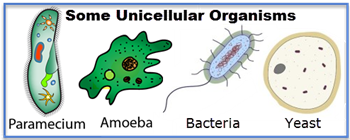 Come in many shapes and sizes
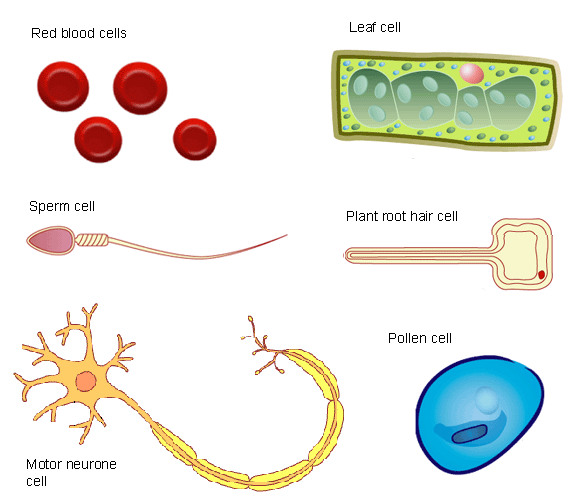 Usually based on 						
  their functions
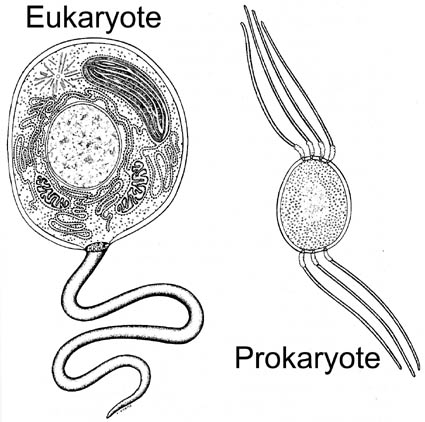 Two Types
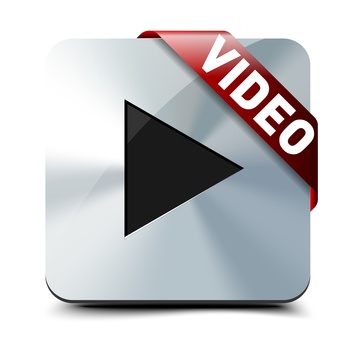 http://www.youtube.com/watch?v=ruBAHiij4EA
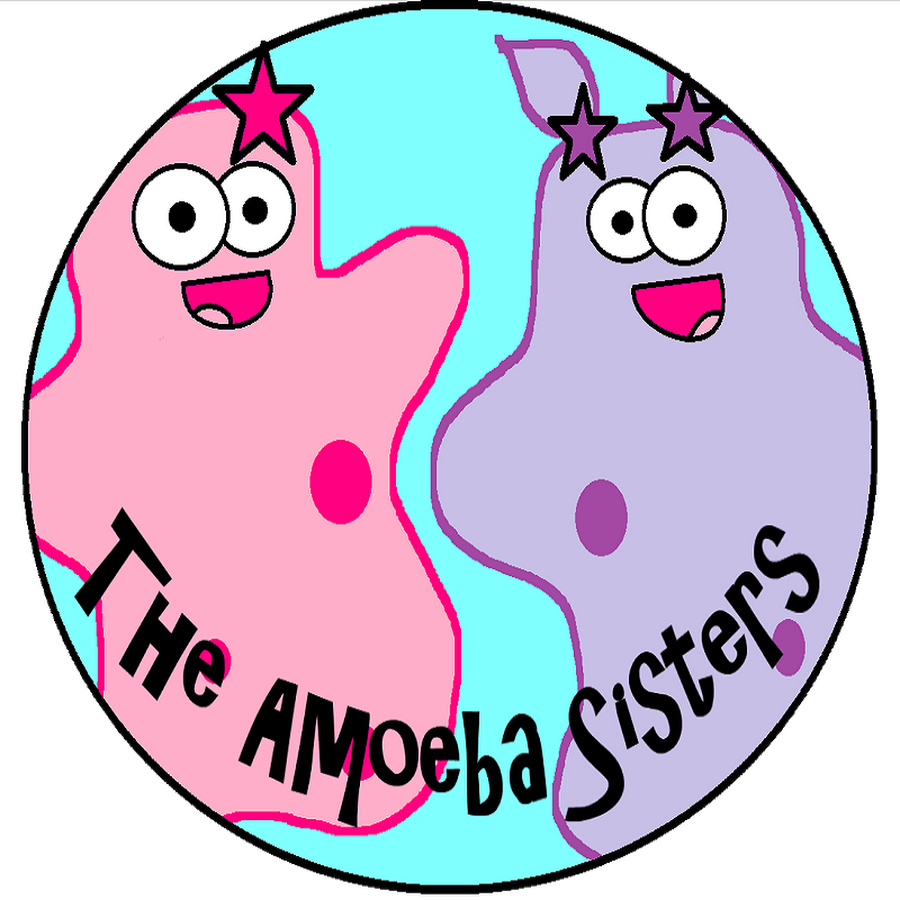 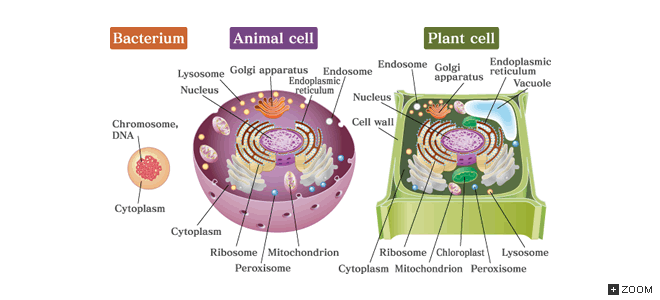 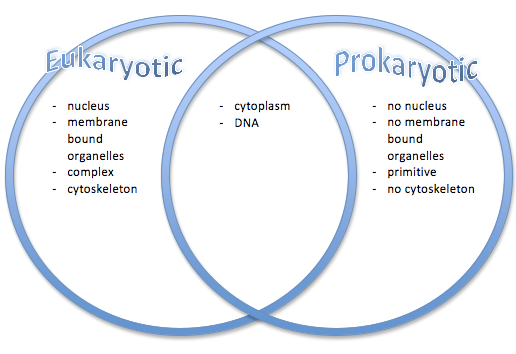 ALL cells have an orderly structure
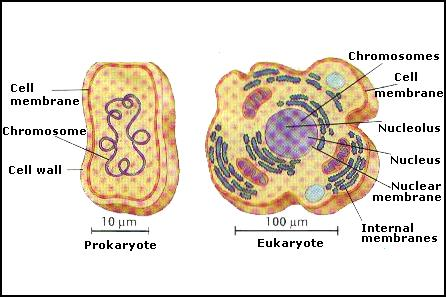 Functions
EVERY cell carries out the functions of life
Obtain energy
Bring in water
Bring in nutrients
Get rid of wastes
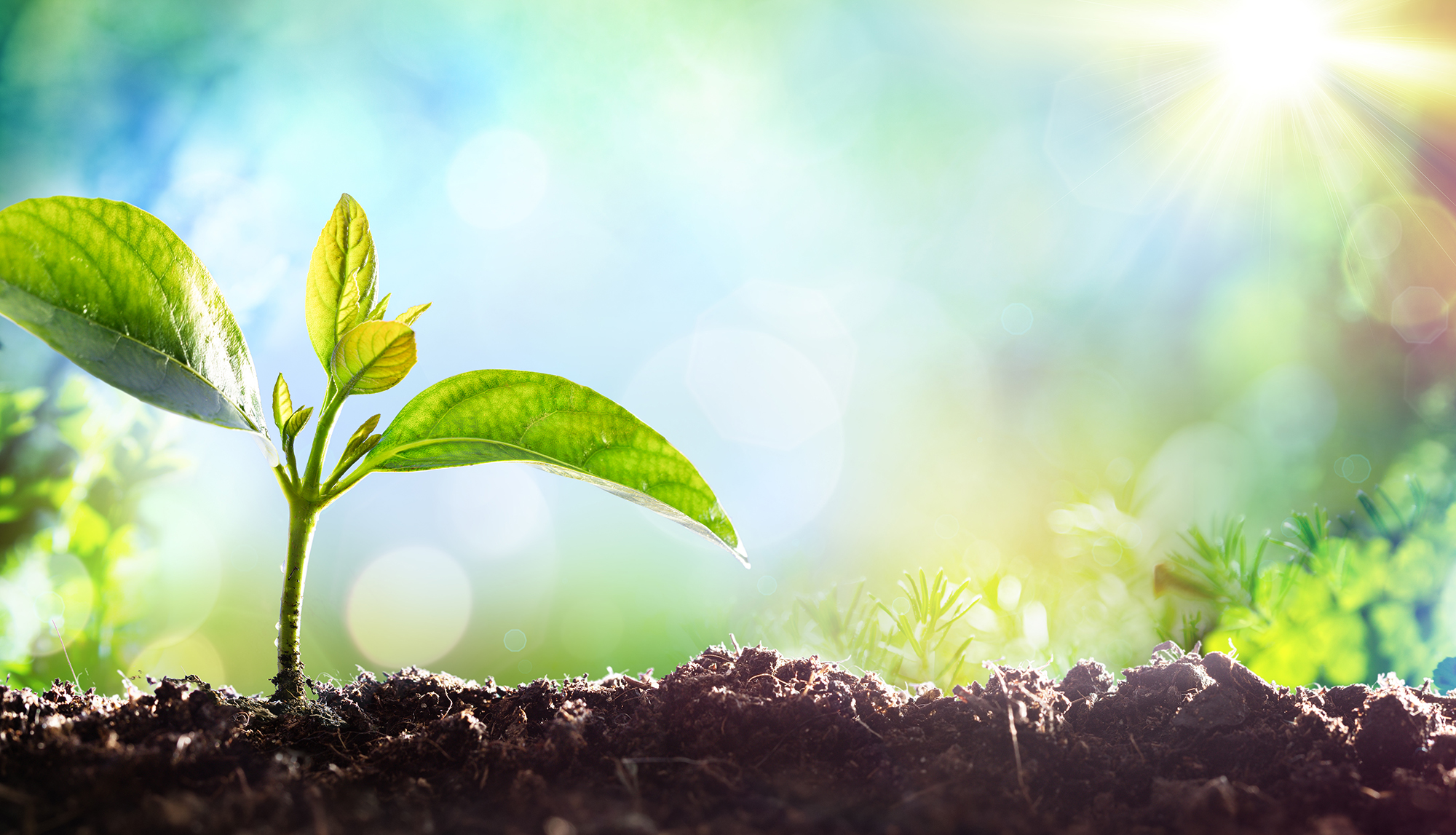 Cell Theory
Theory- An idea that has evidence and is widely accepted to be true

Three theories regarding cells:
They are the basic unit of all life
They make up ALL living things
All new cells are produced by existing cells
Click on picture to play video
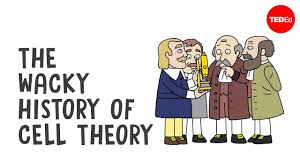